Ansible pour la gestion centralisée de réseau
David Lefebvre
Ingénieur de systèmes spécialisé en centre de données
Cisco
Topologie utilisée
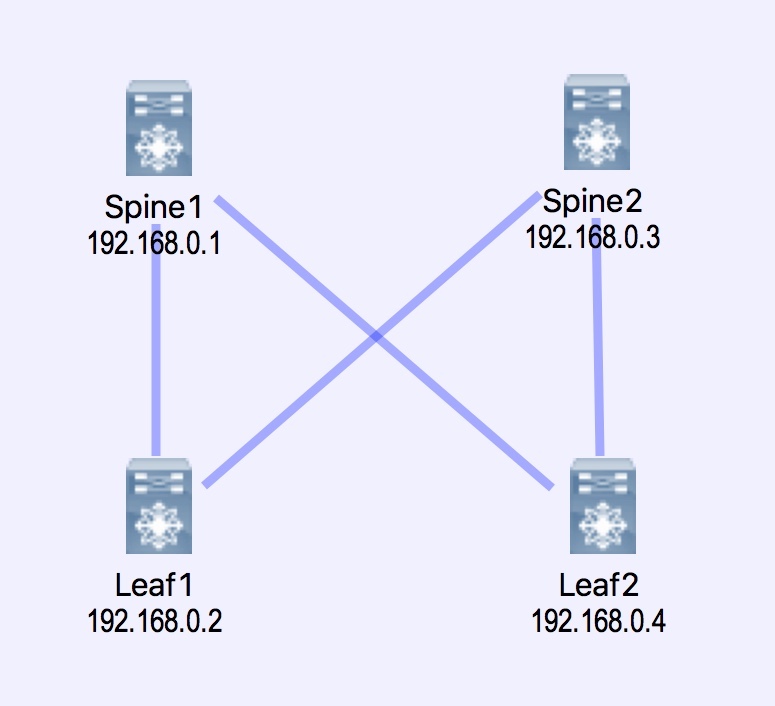 Bâtie avec VIRL
http://virl.cisco.com/
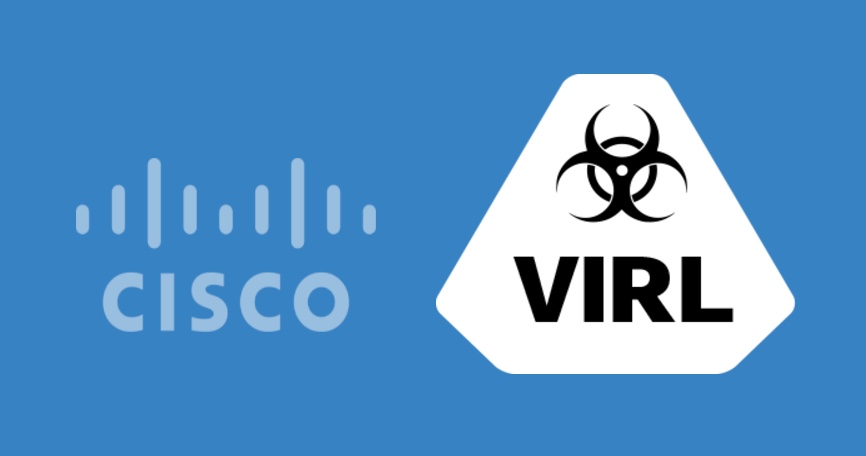 Virtual Internet Routing Lab
nxos_aaa_server	Manages AAA server global configuration.
nxos_aaa_server_host	Manages AAA server host-specific configuration.
nxos_acl	Manages access list entries for ACLs.
nxos_acl_interface	Manages applying ACLs to interfaces.
nxos_bgp	Manages BGP configuration.
nxos_bgp_af	Manages BGP Address-family configuration.
nxos_bgp_neighbor	Manages BGP neighbors configurations.
nxos_bgp_neighbor_af	Manages BGP address-family’s neighbors configuration.
nxos_command	Run arbitrary command on Cisco NXOS devices
nxos_config	Manage Cisco NXOS configuration sections
nxos_evpn_global	Handles the EVPN control plane for VXLAN.
nxos_evpn_vni	Manages Cisco EVPN VXLAN Network Identifier (VNI).
nxos_facts	Gets facts about NX-OS switches
nxos_feature	Manage features in NX-OS switches.
nxos_file_copy	Copy a file to a remote NXOS device over SCP.
nxos_gir	Trigger a graceful removal or insertion (GIR) of the switch.
nxos_gir_profile_management	Create a maintenance-mode or normal-mode profile for GIR.
nxos_hsrp	Manages HSRP configuration on NX-OS switches.
nxos_igmp	Manages IGMP global configuration.
nxos_igmp_interface	Manages IGMP interface configuration.
nxos_igmp_snooping	Manages IGMP snooping global configuration.
nxos_install_os	Set boot options like boot image and kickstart image.
nxos_interface	Manages physical attributes of interfaces.
nxos_interface_ospf	Manages configuration of an OSPF interface instance.
nxos_ip_interface	Manages L3 attributes for IPv4 and IPv6 interfaces.
nxos_mtu	Manages MTU settings on Nexus switch.
nxos_ntp	Manages core NTP configuration.
nxos_ntp_auth	Manages NTP authentication.
nxos_ntp_options	Manages NTP options.
nxos_nxapi	Manage NXAPI configuration on an NXOS device.
nxos_ospf	Manages configuration of an ospf instance.
nxos_ospf_vrf	Manages a VRF for an OSPF router.
nxos_overlay_global	Configures anycast gateway MAC of the switch.
nxos_pim	Manages configuration of a PIM instance.
nxos_pim_interface	Manages PIM interface configuration.
nxos_pim_rp_address	Manages configuration of an PIM static RP address instance.
nxos_ping	Tests reachability using ping from Nexus switch.
nxos_portchannel	Manages port-channel interfaces.
nxos_reboot	Reboot a network device.
nxos_rollback	Set a checkpoint or rollback to a checkpoint.
nxos_smu	Perform SMUs on Cisco NX-OS devices.
nxos_snapshot	Manage snapshots of the running states of selected features.
nxos_snmp_community	Manages SNMP community configs.
nxos_snmp_contact	Manages SNMP contact info.
nxos_snmp_host	Manages SNMP host configuration.
nxos_snmp_location	Manages SNMP location information.
nxos_snmp_traps	Manages SNMP traps.
nxos_snmp_user	Manages SNMP users for monitoring.
nxos_static_route	Manages static route configuration
nxos_switchport	Manages Layer 2 switchport interfaces.
nxos_system	Manage the system attributes on Cisco NXOS devices
nxos_template	Manage Cisco NXOS device configurations
nxos_udld	Manages UDLD global configuration params.
nxos_udld_interface	Manages UDLD interface configuration params.
nxos_user 	Manage the collection of local users on Nexus devices
nxos_vlan	Manages VLAN resources and attributes.
nxos_vpc	Manages global VPC configuration
nxos_vpc_interface	Manages interface VPC configuration
nxos_vrf	Manages global VRF configuration.
nxos_vrf_af	Manages VRF AF.
nxos_vrf_interface	Manages interface specific VRF configuration.
nxos_vrrp	Manages VRRP configuration on NX-OS switches.
nxos_vtp_domain	Manages VTP domain configuration.
nxos_vtp_password	Manages VTP password configuration.
nxos_vtp_version	Manages VTP version configuration.
nxos_vxlan_vtep	Manages VXLAN Network Virtualization Endpoint (NVE).
nxos_vxlan_vtep_vni	Creates a Virtual Network Identifier member (VNI)
Différentes commandes selon le manufacturier
eos_banner	Manage multiline banners on Arista EOS devices
eos_command	Run arbitrary commands on an Arista EOS device
eos_config	Manage Arista EOS configuration sections
eos_eapi	Manage and configure Arista EOS eAPI.
eos_facts	Collect facts from remote devices running Arista EOS
eos_system	Manage the system attributes on Arista EOS devices
eos_template	Manage Arista EOS device configurations
eos_user	Manage the collection of local users on EOS devices
junos_command	Run arbitrary commands on an Juniper JUNOS device
junos_config	Manage configuration on devices running Juniper JUNOS
junos_facts	Collect facts from remote devices running Junos
junos_netconf	Configures the Junos Netconf system service
junos_package	Installs packages on remote devices running Junos
junos_rpc	Runs an arbitrary RPC on the remote device over NetConf
junos_template	Manage configuration on remote devices running Junos
junos_user	Manage local user accounts on Juniper devices
Où commencer
Cisco offre un site dédié aux développeurs :
https://developer.cisco.com/site/devnet/home/index.gsp
Page spécifique pour l’automatisation du réseau avec Ansible :
https://developer.cisco.com/site/nx-os/docs/automation/ansible/
Modules disponibles sur le site d’Ansible :
https://docs.ansible.com/ansible/list_of_network_modules.html